МБДОУ «Детский сад №140»
Мастер –класс «Подснежники»          техника- изонить
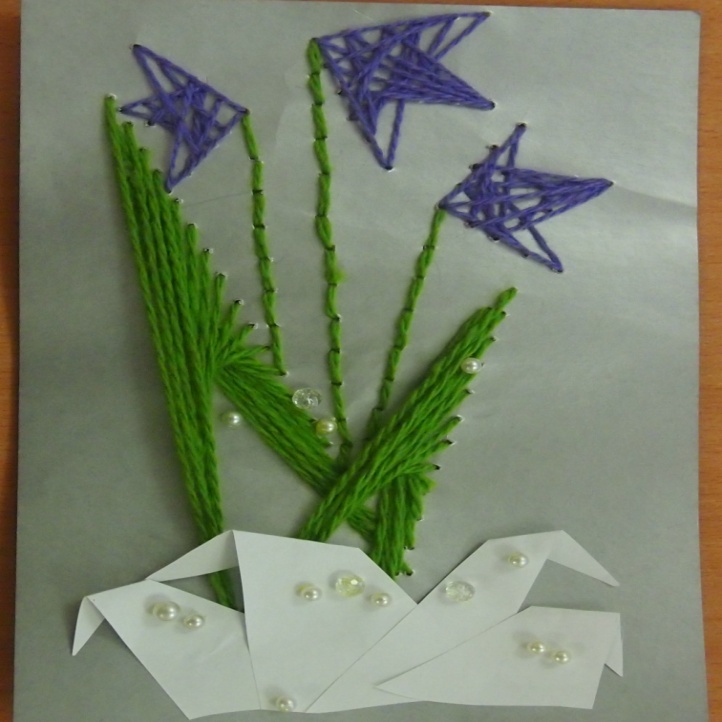 Выполнила: воспитатель
Свечникова Людмила Валентиновна
г. Дзержинск 
Нижегородской области
Подготовка к работе. Для выполнения нам потребуется: шерстяные нитки сиреневого и зеленого цвета, уголки - выкройки, линейка, шило, карандаш, ножницы, игла с большим ушком.
Наносим карандашом углы - выкройки. Это будут будущие листочки. Наносим карандашом углы - получаются нарисованные  цветы подснежников.
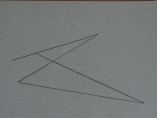 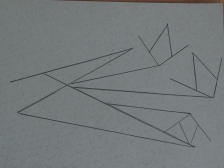 Наносим на эскиз одинаковое кол-во точек по линии всех листочков в масштабе 1точка - 1 см. Далее делаем тоже самое для цветков подснежника в масштабе 1 точка - 0,5 см.
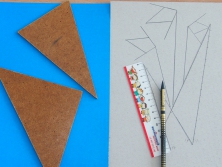 Делаем отверстия с помощью шила. Теперь самый важный этап работы. Для начинающих, перед началом основной работы, я советую потренироваться на картоне, нарисовав на ней угол. Заполняем угол по схеме начиная с изнанки.
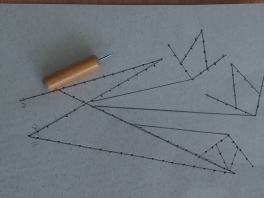 Основной принцип техники "Изонить": одно сторона идет вверх, другая сторона - вниз. При «заполнении угла»  на лицевой стороне нити протягиваются с одной стороны угла к другой, на изнаночной – стежки располагаются по сторонам угла в виде пунктирных линий.  Если надо удлинить нить, то ее можно закрепить с изнаночной стороны и ввести новую нить с изнанки на лицо, либо привязать к концу старой нити новую и продолжить работу.
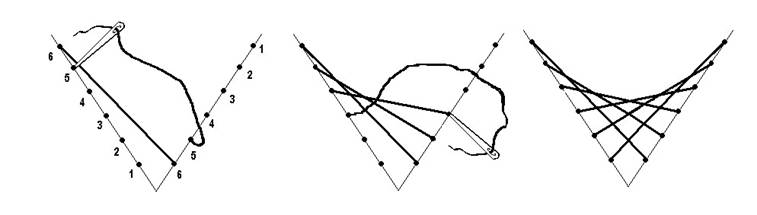 Готов первый уголок –   получился   листочек. Второй листочек выполняется в той же технике. Стебель цветов выполняется швом "назад игла».
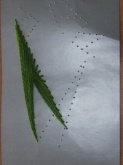 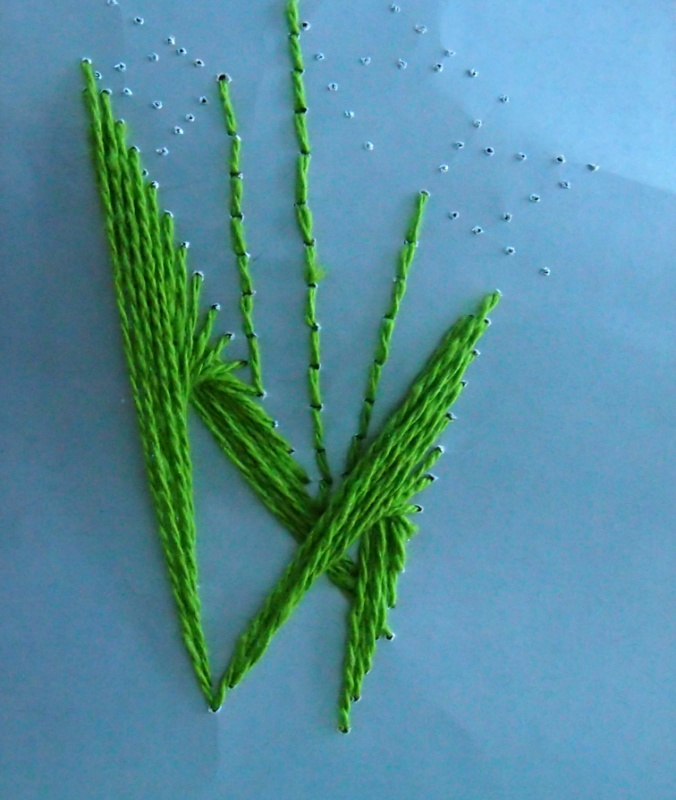 Приступаем к вышиванию цветов. Цветок состоит из 2-х углов:  прямой и острый.        Вышиваются  они таким- же образом, как и листочки.
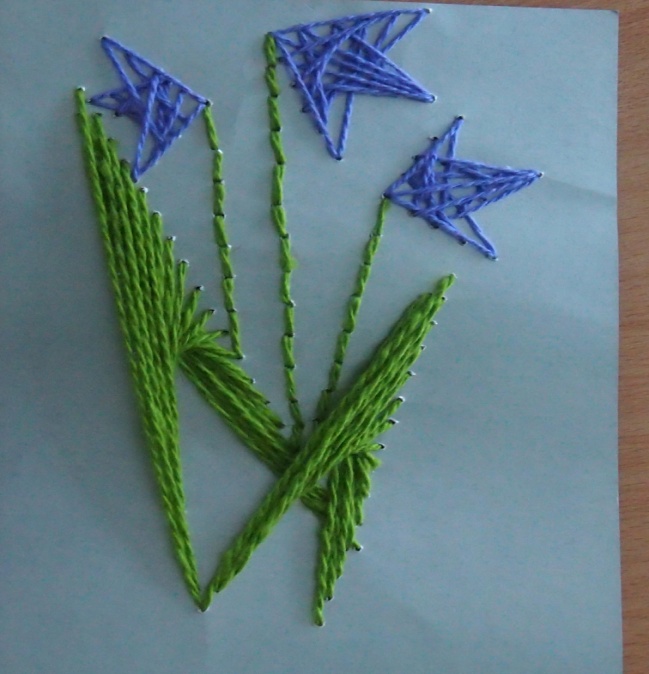 Заканчивая работу, я добавила немного «снега» из белой бумаги и бусин.
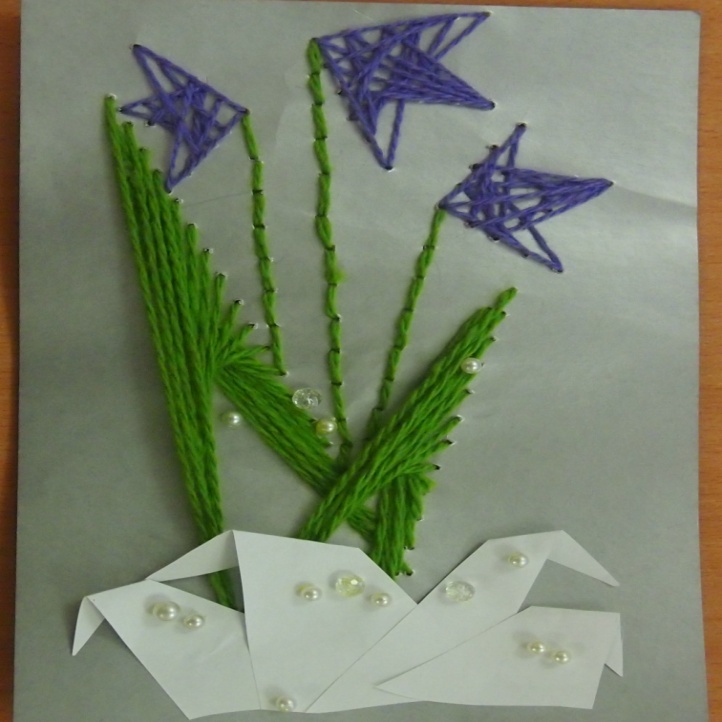 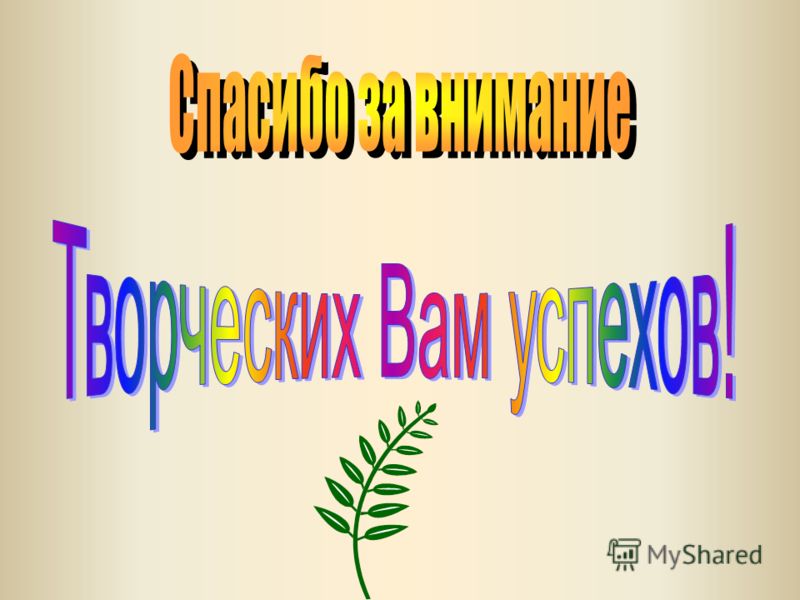